Integration by Trigonometric Substitution
L. A.  Nawroz Ibrahim
The Substitution Rule:
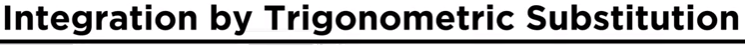 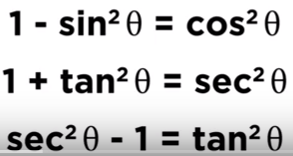 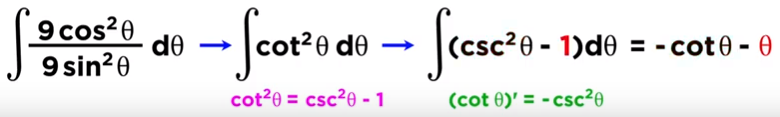 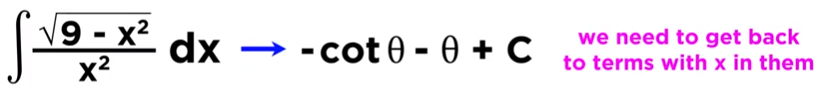 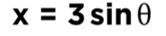 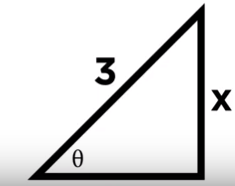 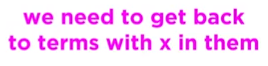 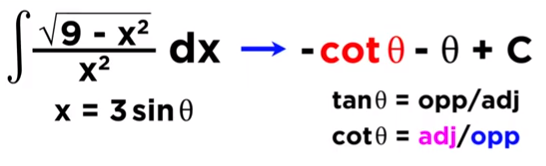 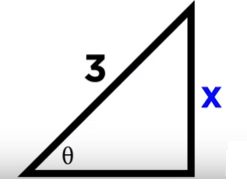 Example:
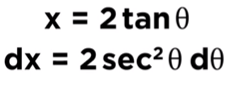 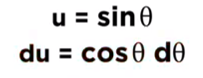 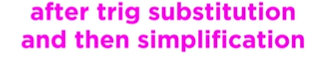 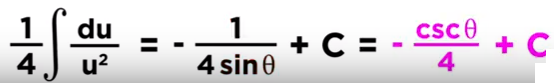 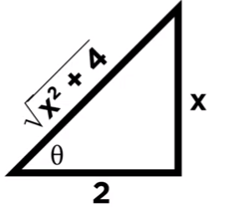 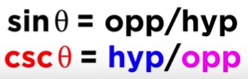 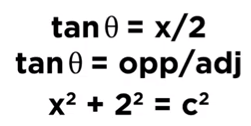 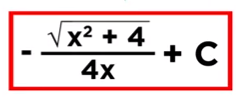 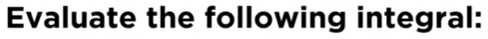 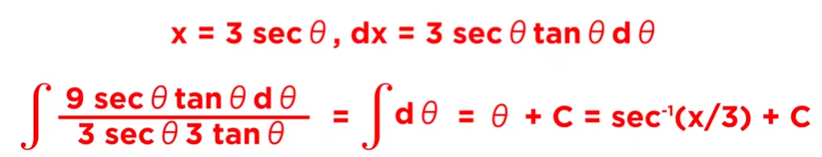 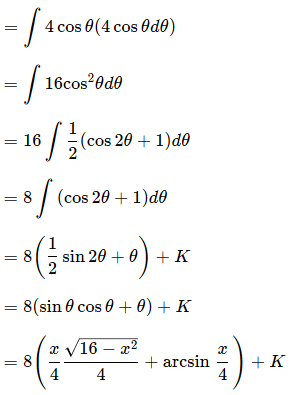 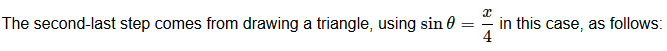 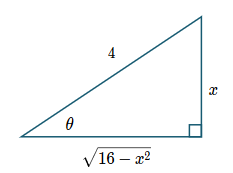 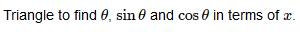 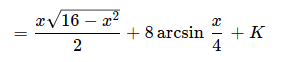 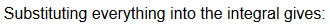 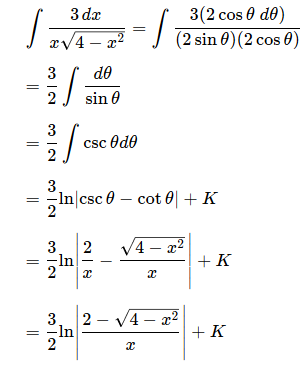 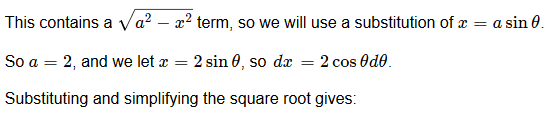 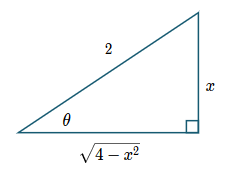 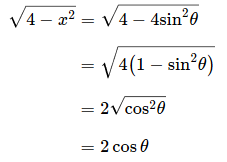 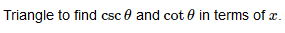 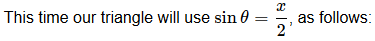 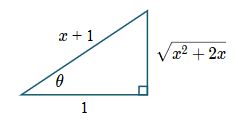 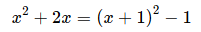 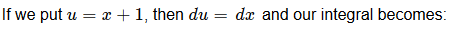 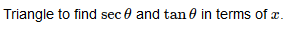 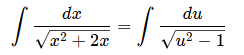 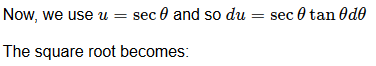 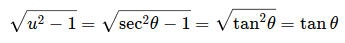 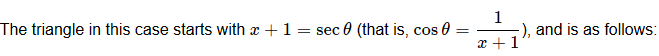 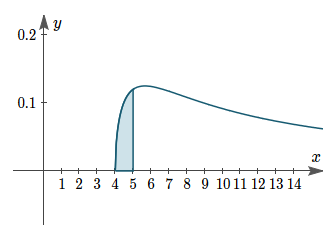 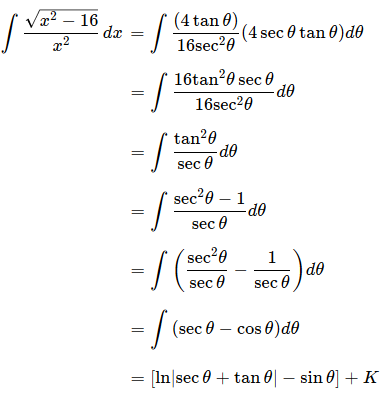 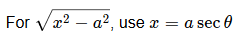 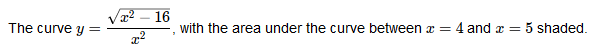 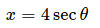 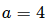 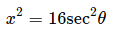 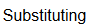 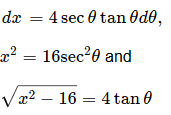 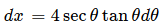 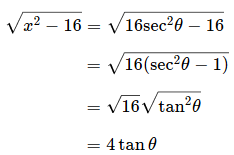 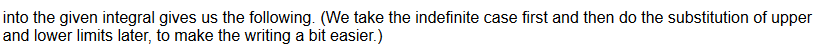 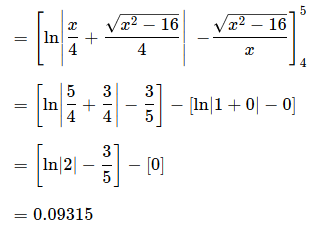 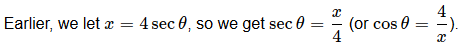 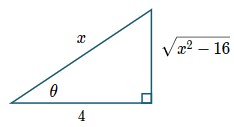 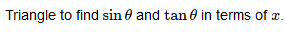 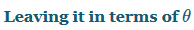 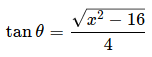 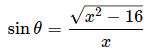 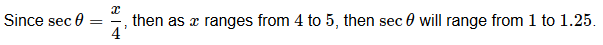 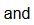 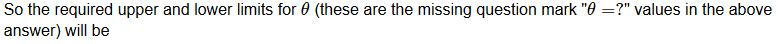 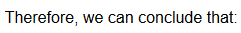 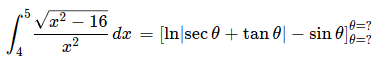 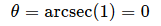 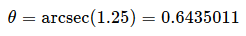 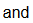 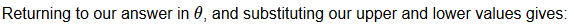 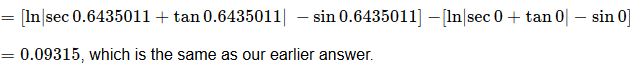 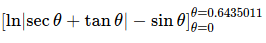 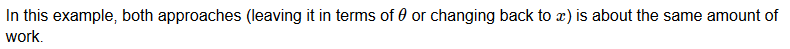